«Забудеш рідний край – твоє всохне коріння»
П. Тичина
Екскурсійний маршрут селом Країв




                                                                                                  Науково-дослідницька робота
                                                                                               Барабанюк Іванни Олександрівни
                                                                                               Оженинського ліцея №2
                                                                                               учениці 7 класу
                                                                                               Національний центр
                                                                                               «Мала академія наук України»
                                                                                               за номінацією «Історик-Юніор»
                                                                                               Рівненська область 
                                                                                               Рівненський район
                                                                                               с. Оженин
                                                                                               Керівник проєкту
                                                                                                Ковальчук Катерина Анатоліївна
Мета роботи:

- дослідження пам’яток ахітектури, пов’язаних з історичними подіями.
- визначення особливостей архітектури Церкви ім. Пресвятої Богородиці(Покрови), школи у власності Софії Місіунової, дослідження історії виникнення та відродження храму, школи на основі спогадів очевидців.
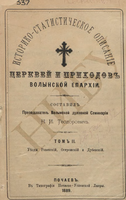 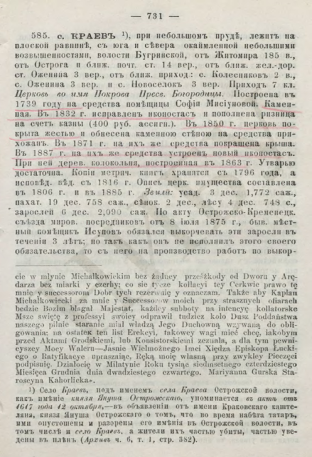 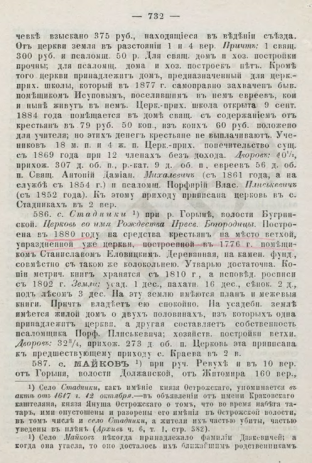 Для досягнення поставленої мети необхідно було вирішити наступні                завдання:
- дослідити та вивчити історію створення, руйнування і відродження Церкви ім. Пресвятої Богородиці(Покрови), школи у власності Софії Місіунової;
- ознайомитися з архівними документами, порівнявши оригінали та різні варіанти публікацій з даного питання ;
- визначити особливості оформлення храму, школи, прослідкувати спільну діяльність священиків, вчителів і жителів села щодо становлення та розвитку архітектурних надбань .
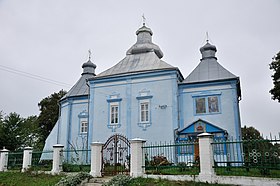 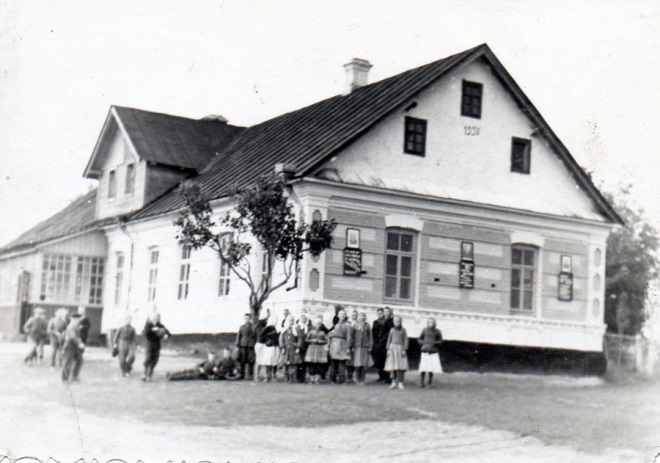 Об’єкт дослідження:
- наукової роботи стала Церкви ім. Пресвятої Богородиці(Покрови) та школа у власності Софії Місіунової  Рівненської області. 

Предмет дослідження є пам’ятки ахітектури, пов’язані з історичними подіями діяльності церкви та школи.
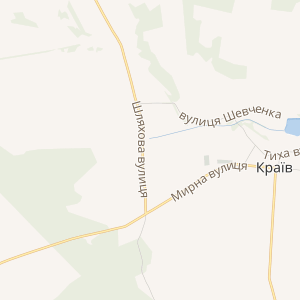 Запрошую до подорожі за екскурсійним маршрутом.
На зелених берегах ріки Горинь розташоване старовинне село України – Країв. Кожне село, як і кожна людина, має своє, властиве тільки йому, обличчя, біографію. Країв не є винятком. Село неповторне своєю подобою і долею, відоме визначними історичними та архітектурними пам’ятками, славними й трагічними подіями, добрими, працьовитими й талановитими людьми.
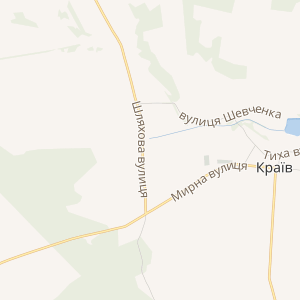 Від Зозулинців через с. Оженин мандруємо на північ і десь на 3-ому кілометрі різних доріг досягаємо села Краєва,  де зараз 268 дворів, 587 мешканців. 

	Перша згадка про с. Країв 1458 рік – грамота про те, що Олехно Джус продає Дробишеві Мжуровичу ряд сіл, де написано: «Був при тому договорі пан Патрикій Краївський і маршало Гаврило». 
	Цей запис побічно може свідчити, що село в 1458 році вже існувало під такою назвою.
Село Країв має започатковану в 1739 році на кошти Софії Місіунової муровану православну церкву імені Пресвятої Богородиці(Покрови).
	Сам храм – тридільна триверха будівля, що складається в плані з бабинця і шестигранної абсиди. Деякі дослідники наштовхують на думку про можливе влаштування в ньому тайника.
	Церква з самого початку будувалася і як фортеця, ці слова ми можемо підтвердити доволі суттєвою товщиною стін (1,5м) та  влаштування бійниці в західній стіні бабинця. Розміщення вікон на висоті 4,5м теж вказує на оборонний характер будівлі, де зберігалися цінні стародруки, рукописи, хроніки подій, копії метричних книг з 1796 року, опис церковної землі площею понад 30 десятин.
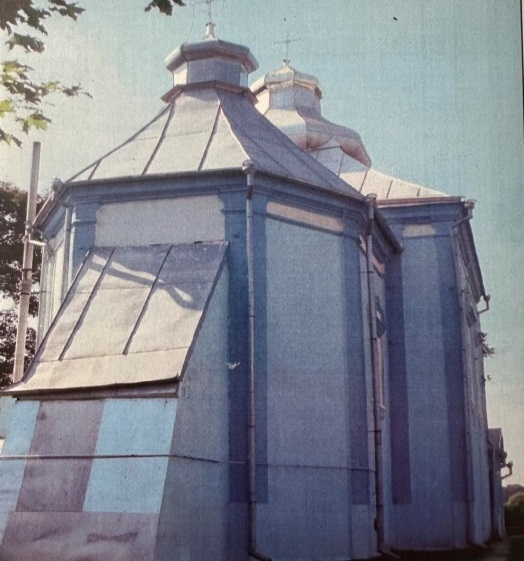 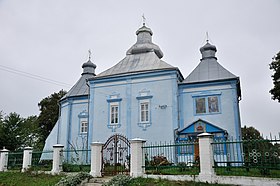 Архітектурною окрасою села ми можемо побачити, школу.
	Старіша частина сучасної школи з мурованими склепіннями також належить до часу коли село було у власності Софії Місіуновій. Це приміщення,  було палацом, в якому проживала родина власниці села.
	За часів Софії Місіунової церква і школа були не роздільними. Вони духовно-морально впливали на розвиток жителів с. Країв. Саме з приходом християнства настало не лише духовне, а й державне оновлення.
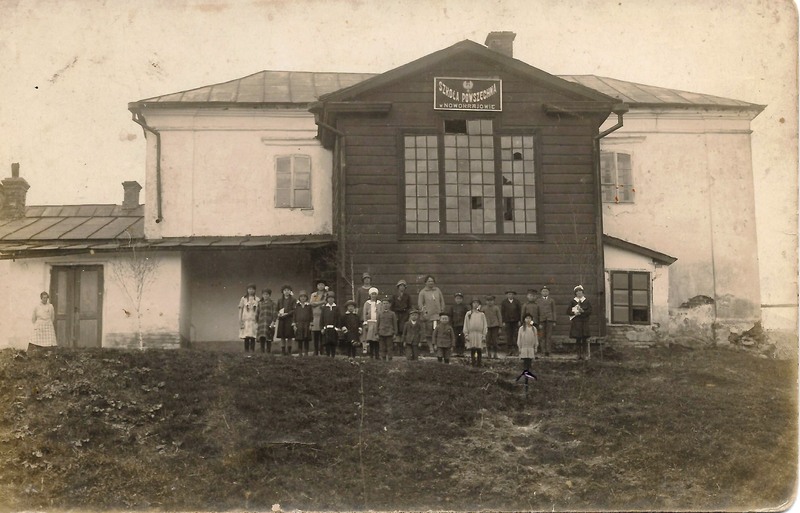 Після польського повстання село було конфісковано і передано поміщикам Ісуповим. За народними переказами Ігнатій Ісупов був полковником кавалерії і брав  участь у війні 1814 року за що і отримав село Країв. В Ісупова були негаразди з місцевим населенням стосовно будинку церковно – приходської школи, яку він захопив і поселив там євреїв. Сама ж школа була відкрита в 1884 році розміщувалась в домі священника.
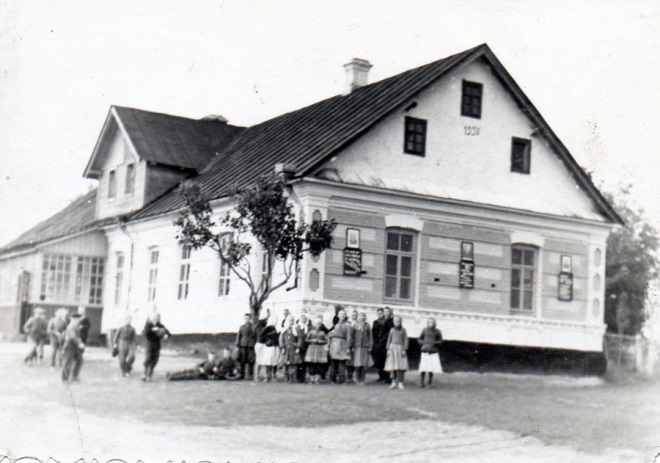 В 1895 році царський уряд запросив чехів на землі Російської імперії для налагодження системи господарювання селах. В цьому ж 1895 р. чехи приїхали до с. Краєва, взяли позику в державному банку і купили землю у місцевого поміщика Журавльова. До 1914 року чеська колонія вже повністю була сформована і борг перед банком вже був практично погашений. Чехи самі працювали на землі, а коли було багато роботи, то наймали людей.  Найбагатшими людьми у селі були чехи Сироватки. Між чехами були хороші ковалі та столярі.
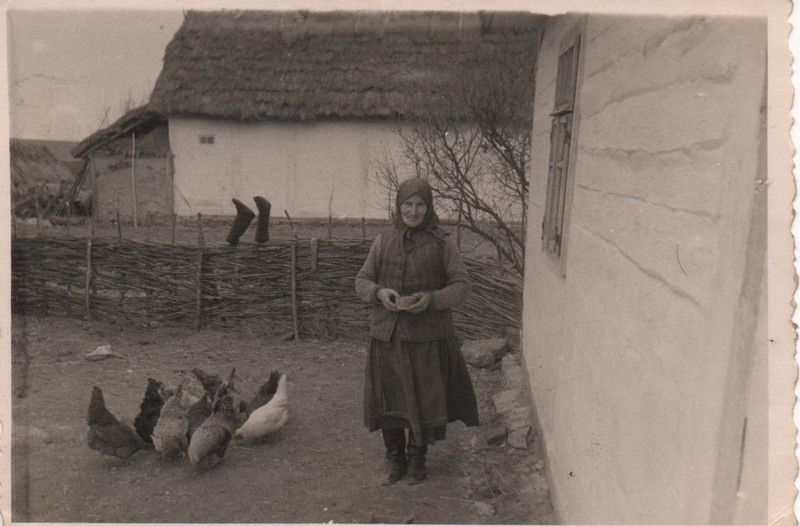 Спочатку, приїхавши до с. Краєв, чехи жили в дерев’яних тимчасових хатах. Але вже на початку століття вони розпочали виготовляти цеглу і тому масово почали будувати муровані споруди. Дата виготовлення багатьох цеглин – 1904 рік, з яких почали відновлювати школу.
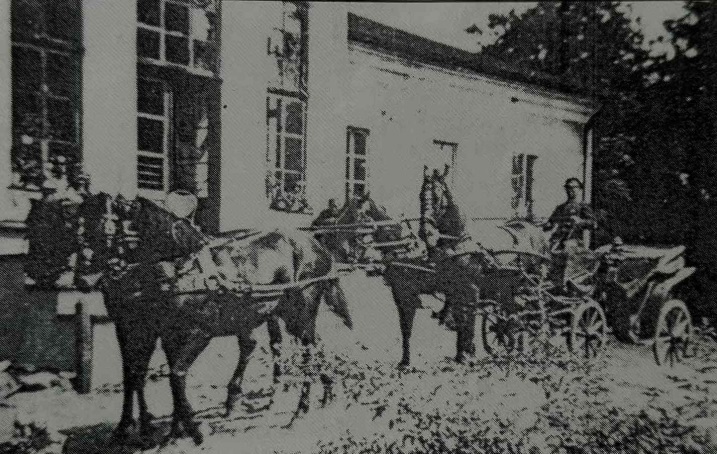 У 90-х роках було відновлено Краївську загальноосвітню школу, яку нажаль 
у 2022 році реорганізували та приєднали до Оженинського ліцею № 2
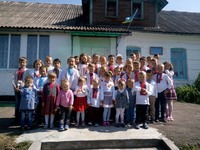 ВИСНОВОК 
	Історія створення, існування і діяльності церкви імені Пресвятої Богородиці(Покрови) та школи в селі Країв загадкова і неповторна.
	Церква та народ пережили дуже трагічні сторінки: знищене татарами; віддане поміщикам Ісуповим. Це нагадування нам про те, що треба виносити уроки. Знати історію релігії, історію церкви та школи які розташовані в місцях проживання.
	В Україні багато історичних пам’яток і святих місць, про які всі повинні чути і знати. І нам важливо пам’ятати про своє коріння, а воно – християнське. Саме з приходом християнства настало не тільки духовне, а й державне оновлення. Українцям є чим пишатися, починаючи з історії, культури, традицій.
Список використаних джерел

1. Бендюк М. Історія Оженина, Краєва/ Упорядник Микола Бендюк, Світлана Журик, Тетяна Гущук, - Острог, 2011, - 100 с.
2. Інформація про чехів в селі Краєві записано зі слів Вермеги Івана Йосиповича.
3. Пура Я. Край наш у назвах,- Рівне,2002.
ДЯКУЮ ЗА УВАГУ!